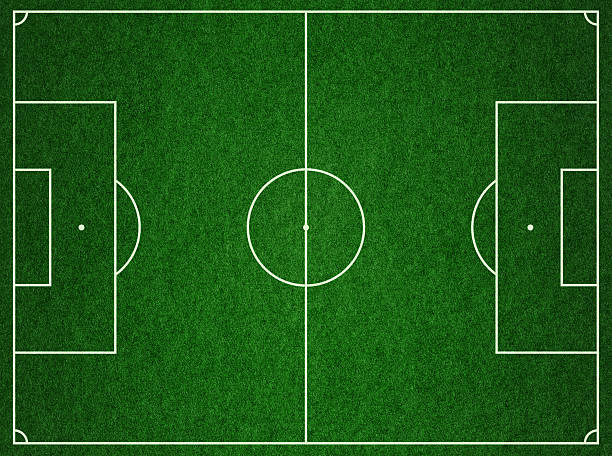 40m x 40m = 1 zone de 3m
Séance de duels évolutive16 JOUEURS + 2 GDBAu départ les joueurs sont cloisonnés dans leur zone en 1c1 sur 8 zonesA) 1c1 Possibilité de dribbler, de tirer, de  centrer ou de passer à un partenaire pour attaquer.Les attaquants disposent d’une zone de décrochage dans laquelle ils sont inattaquables.Quand les défenseurs récupèrent le ballon ils jouent avec leurs attaquants
Astuces : varier les sources de balle afin que tous les joueurs jouent des duels
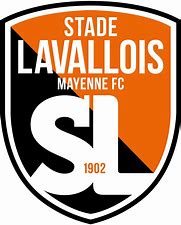 Intérêt : passage du 1c1c au 8c8 sans déplacer la surface de jeu
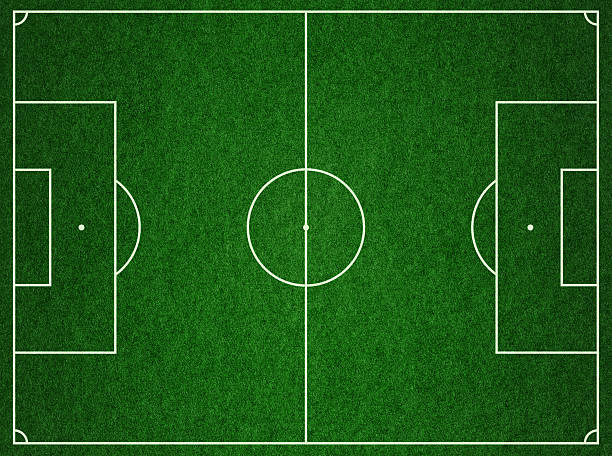 Séance de duels évolutive16 JOUEURS + 2 GDBB) 2c2  sur 4 zones Les attaquants disposent d’une zone de décrochage dans laquelle ils sont inattaquables.Quand les défenseurs récupèrent le ballon ils jouent avec leurs attaquantsvariante : les attaquants peuvent permuter et changer de zone à la condition que les 4 zones soient occupés
Astuce : les défenseurs doivent cadres rapidement le porteur pour éviter la frappe
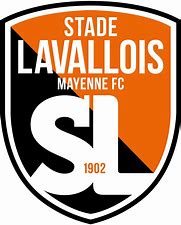 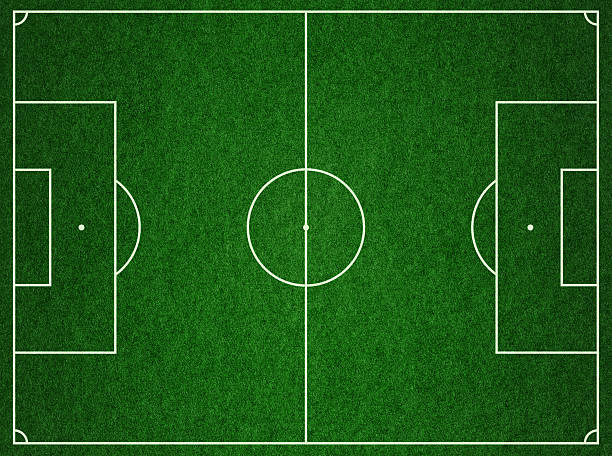 Séance de duels évolutive16 JOUEURS + 2 GDBB) 2c2  sur 4 zones Les attaquants disposent d’une zone de décrochage dans laquelle ils sont inattaquables.Quand les défenseurs récupèrent le ballon ils jouent avec leurs attaquantsvariante pour travailler la relation latéral/excentré: possibilité de jouer le 2c2verticalement
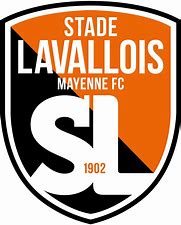 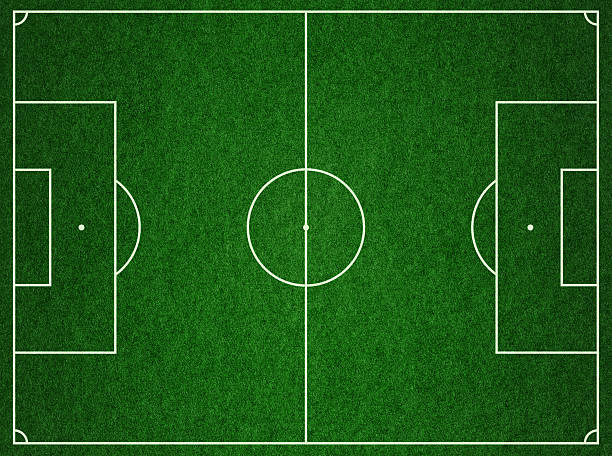 Séance de duels évolutive16 JOUEURS + 2 GDBC) 4c4  sur 2 zones Les attaquants disposent d’une zone de décrochage dans laquelle ils sont inattaquables.Quand les défenseurs récupèrent le ballon ils jouent avec leurs attaquants
Astuce : les défenseurs doivent défendre un maximum debout pour éviter un penalty
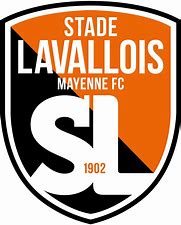 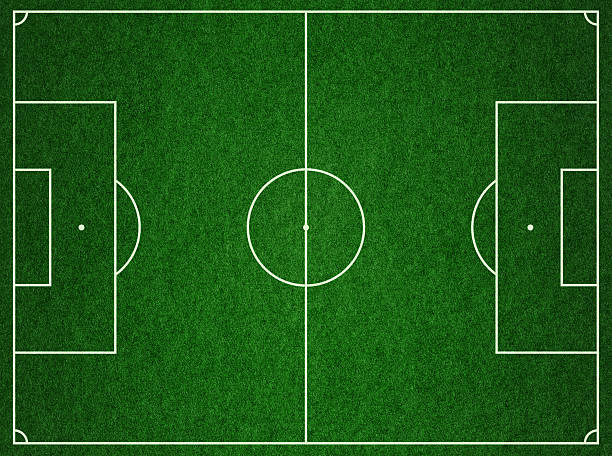 Séance de duels évolutive16 JOUEURS + 2 GDBD) 8c8  sur 1 zone
Astuce : limiter le nombre de passes pour marquer afin de favoriser les duels
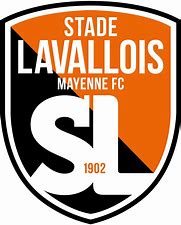